« Zaļās brīvības » pieredze
Projekts FUFILL: Fundamentāla dekarbonizācija ar pietiekamību dzīvesveida pārmaiņās
Krista Pētersone
15/12/2023
This project has received funding from the European Union’s Horizon 2020 research and innovation programme under grant agreement No 101003656
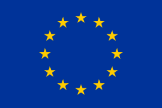 https://cordis.europa.eu/project/id/101003656

01/10/2021 – 30/09/2024

Budžets - 3,2 MEUR
15/12/2023
What is sufficiency?
The sufficiency principle reconsiders how we satisfy our needs. It favours options that are intrinsically low in emissions and resource use.
Sufficiency means for example:
Zaļās brīvības dalība konsorcijā – sadarbības tīkli, vietējā ekspertīze
reconsidering our consumption demands
switching from car and flights to bike and public transport
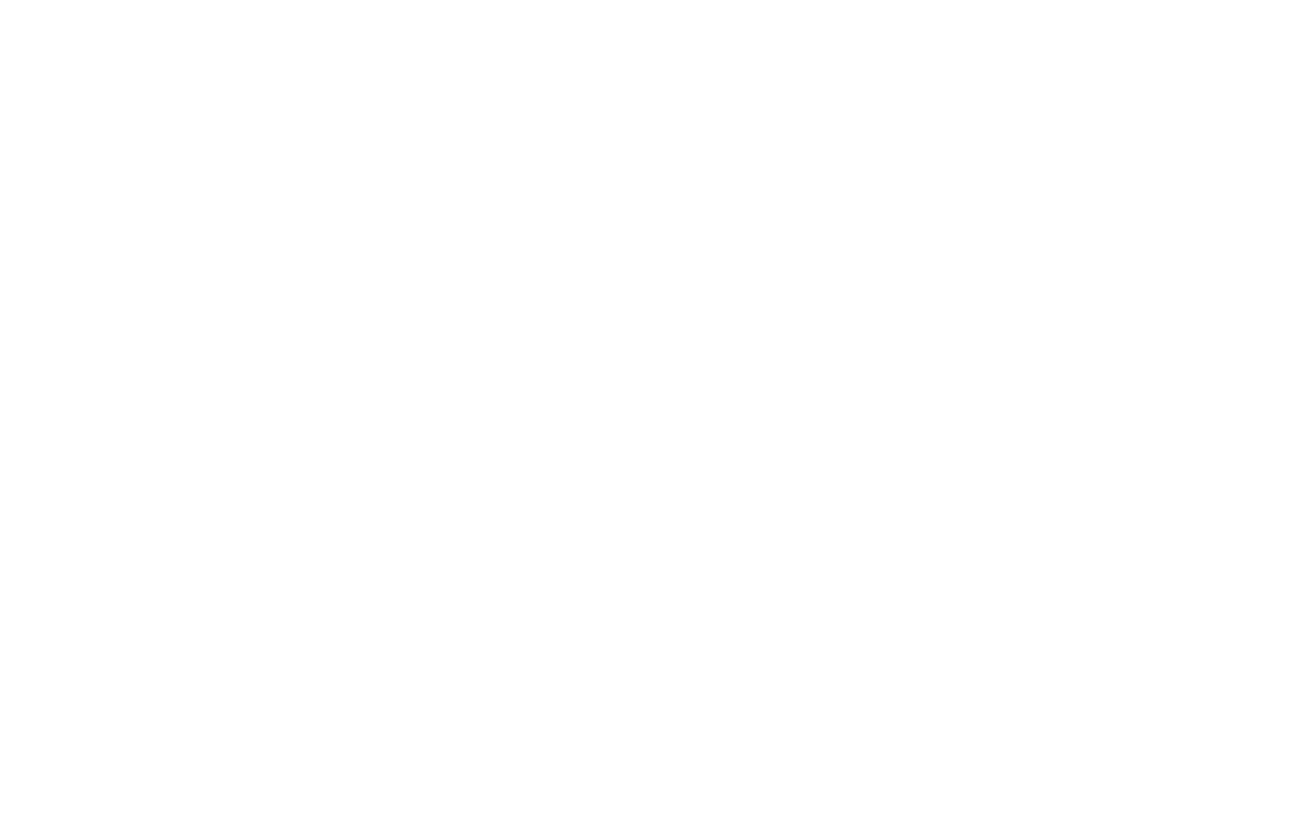 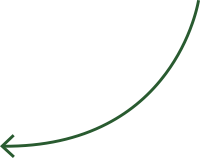 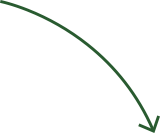 Fulfill pieteikuma teorētiskais  kodols: “pietiekamība”
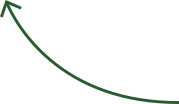 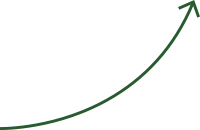 plant-based diets
repairing and sharing goods
3
Pietiekamība & IPCC ziņojums par klimata pārmaiņām
creating the social, infrastructural, and regulatory conditions for changing individual and collective lifestyles in a way that reduces energy demand and greenhouse gas emissions to an extent that they remain within planetary boundaries, and simultaneously contributes to societal well-being
https://www.ipcc.ch/report/ar6/wg3/downloads/report/IPCC_AR6_WGIII_TechnicalSummary.pdf  p. 101
Pieteikamība – enerģētiskās pārejas 3. pīlārs (papildus energoefektivitātei un atjaunīgajiem).
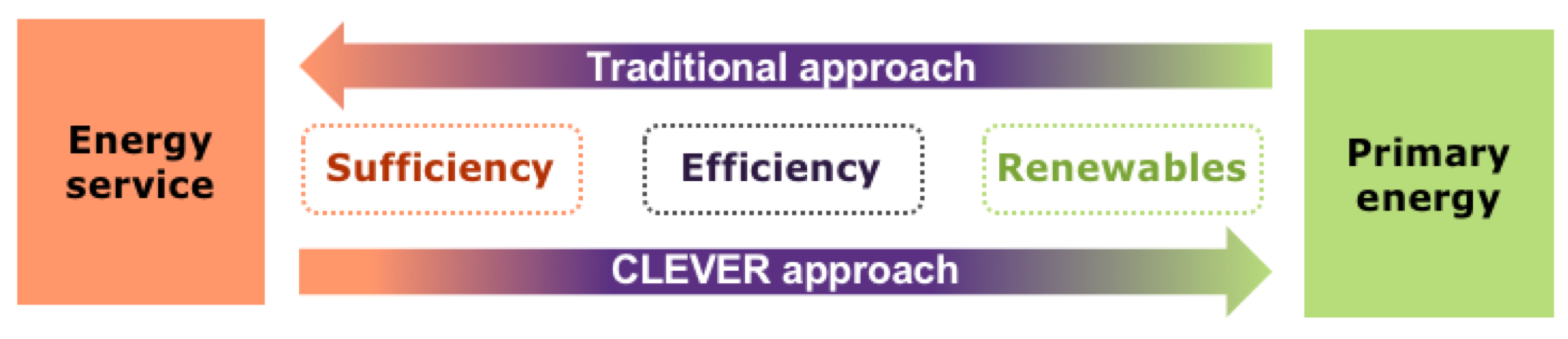 https://clever-energy-scenario.eu
15/12/2023
Krista Pētersone
4
Projekta uzbūve
K
Kvanitatīvas & kvalitatīvas sociālo zinātņu metodes.
15/12/2023
Krista Pētersone
5
Rezultāti (izlase)
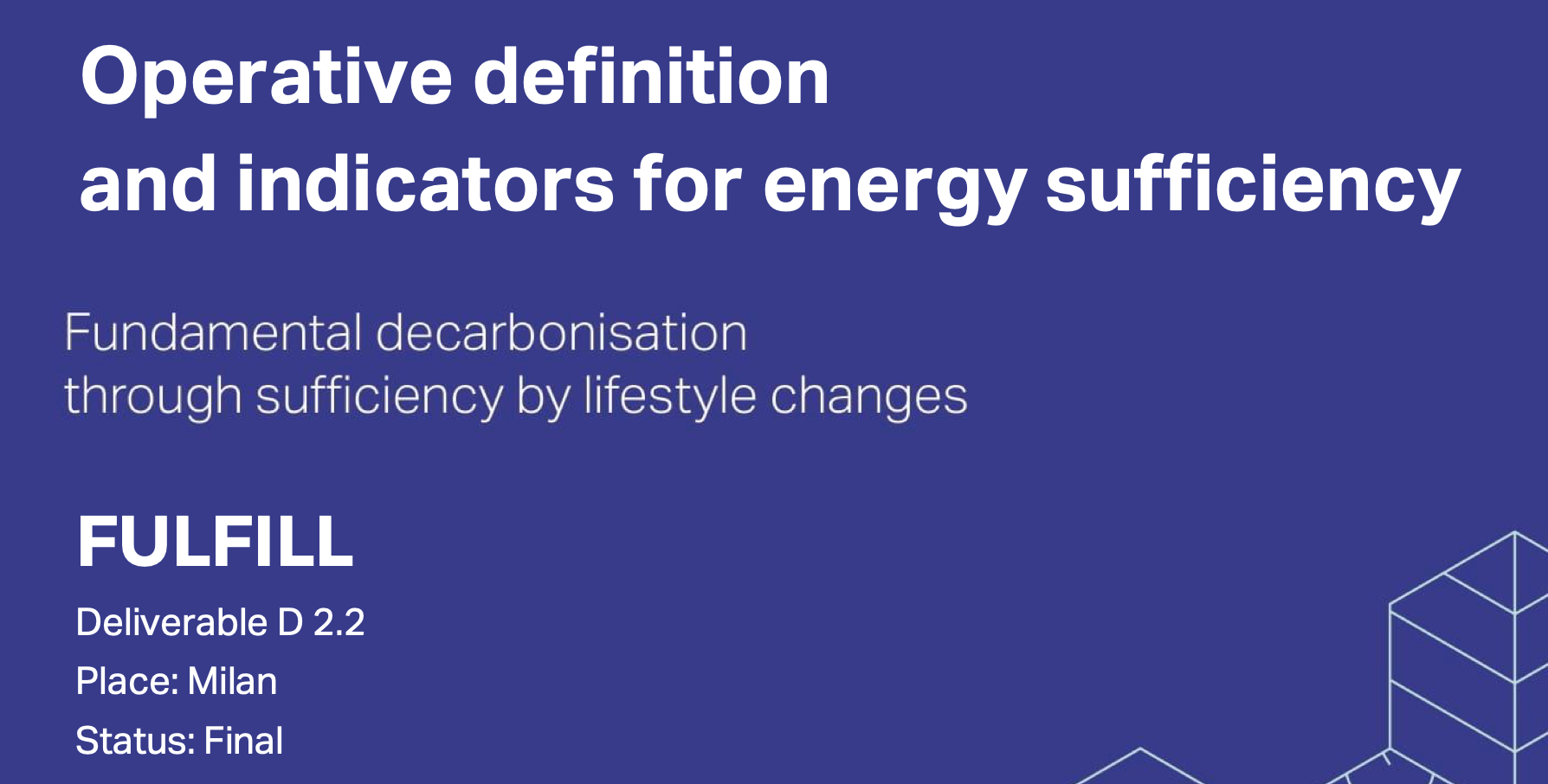 https://fulfill-sufficiency.eu/our-research/
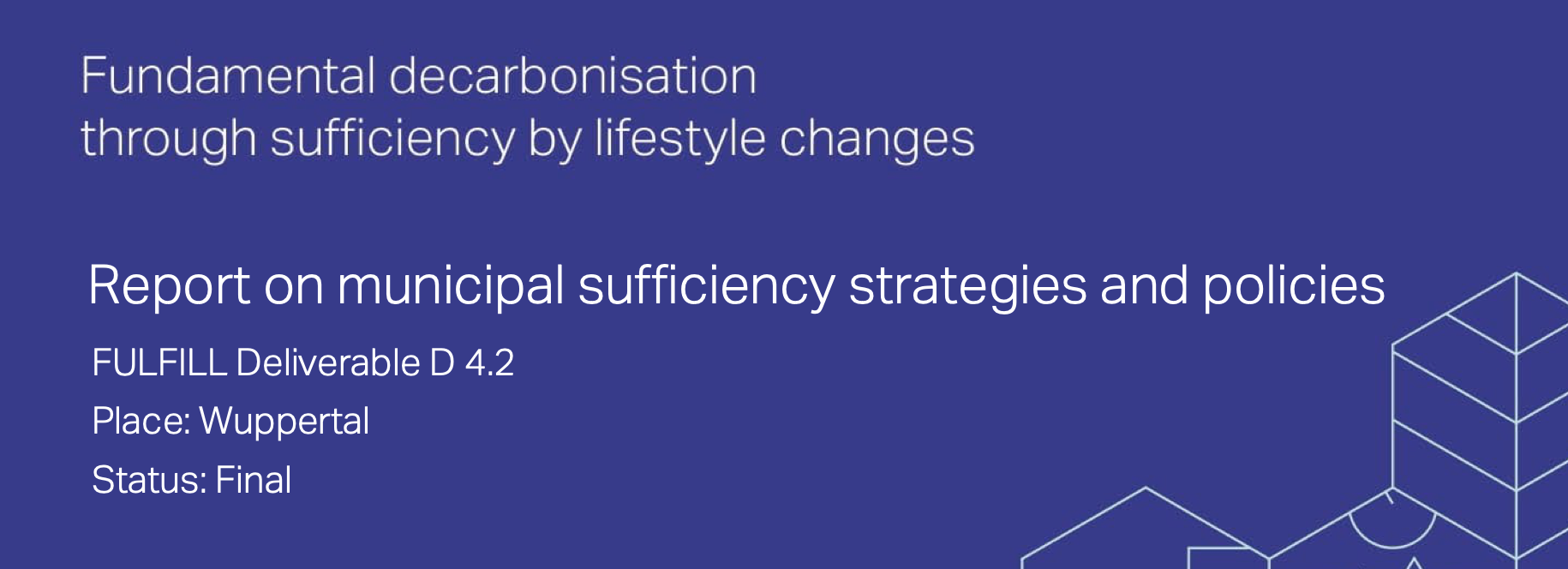 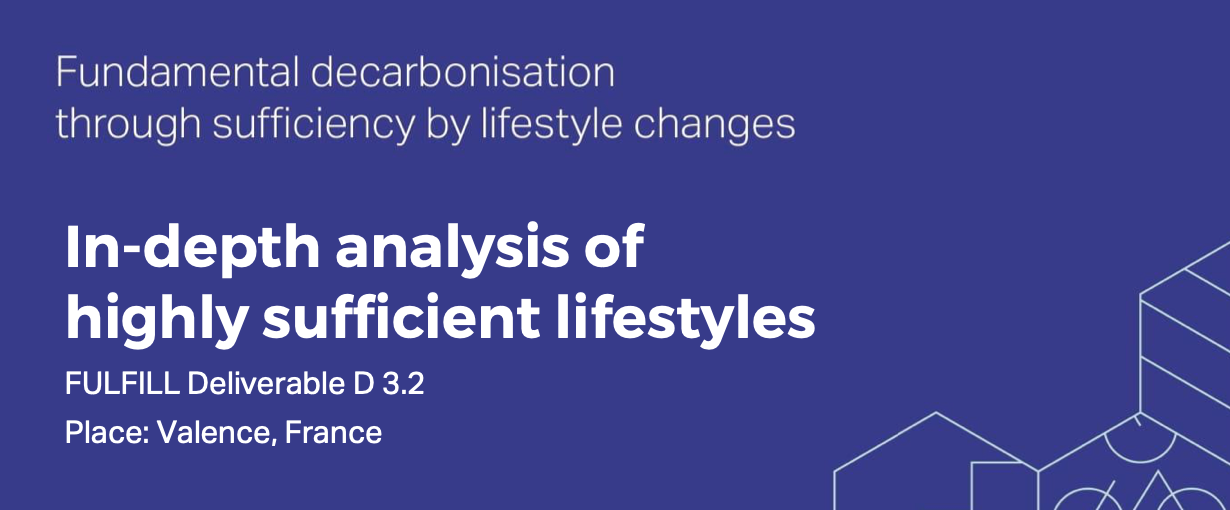 6
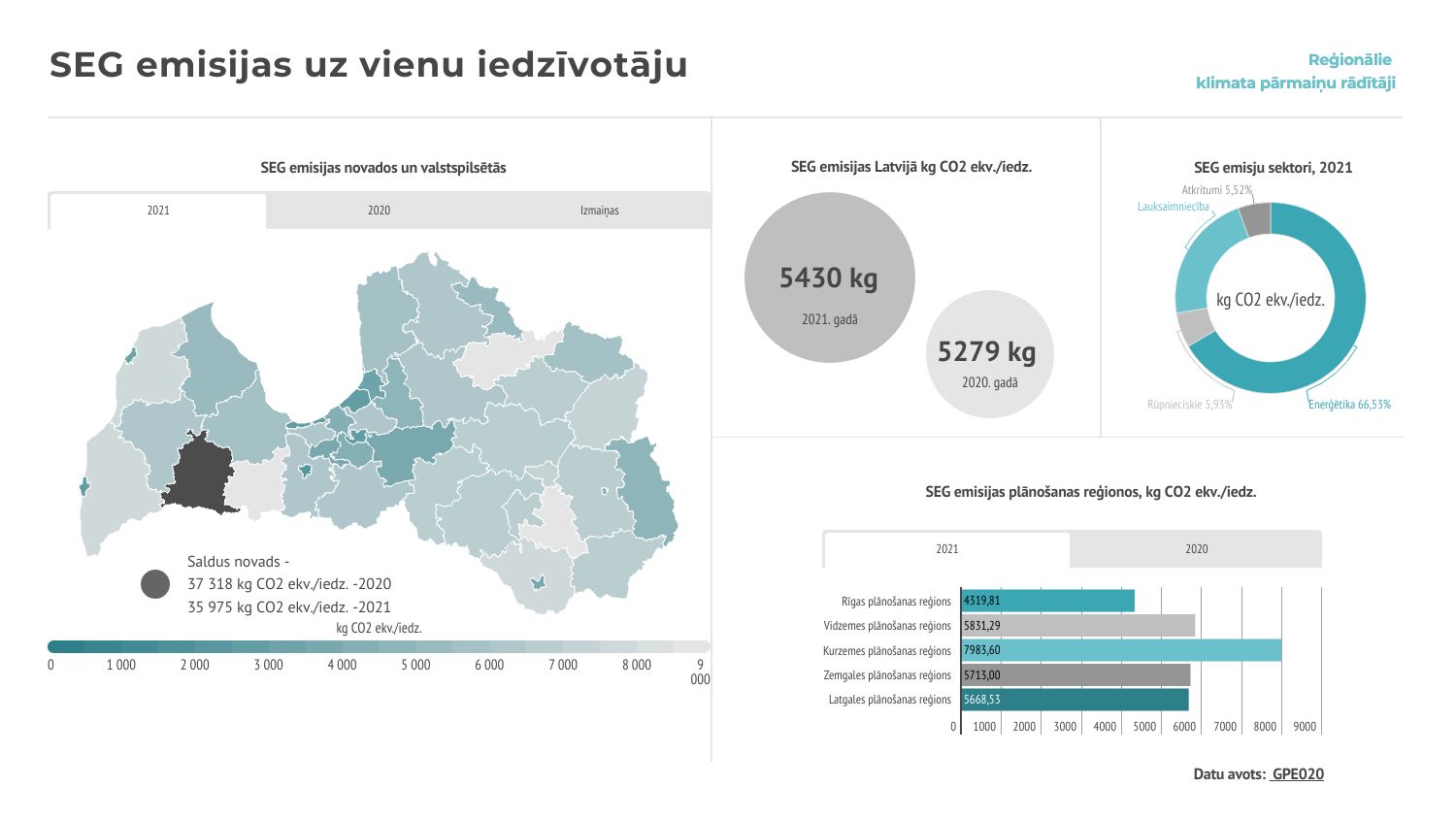 Salīdzinājumā ar reģionālajiem par SEG emisiju rādītājiem uz 1 iedzīvotāju (attēls pa labi) individuālā oglekļa pēda iedzīvotāju aptaujās ir mazāka par 2000 kg (cita aprēķina metode)
7
Iniciatīvas praksē
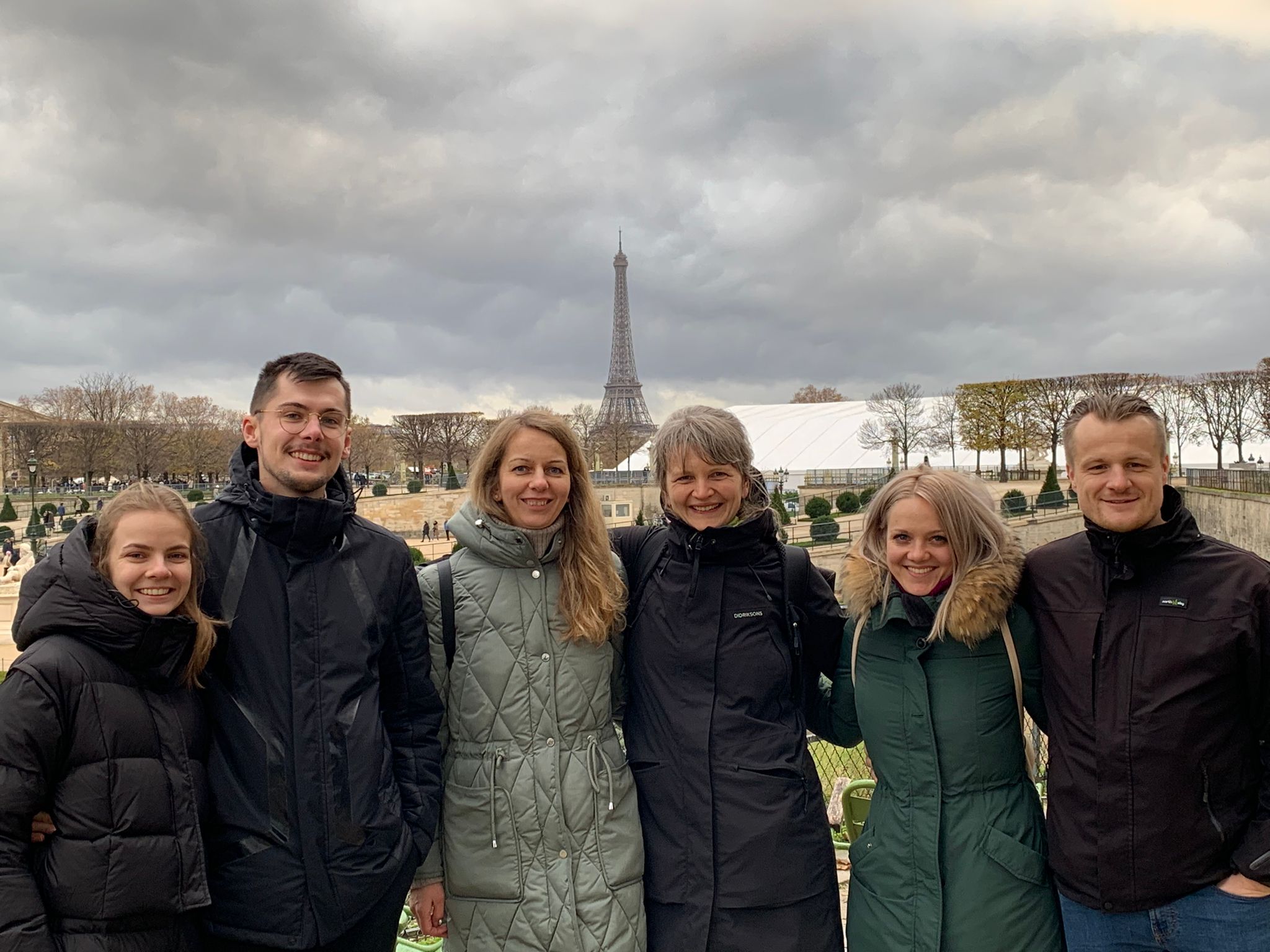 Sufficiency lifestyles, initiatives, practices:
Freecycling
Repair shops
Ecohousing, tiny housing, co-housing
Carfree lifestyles
Alternative food markets

Citizen science workshops 
on sufficiency measures
Pa labi: LV grupa sabiedriskās zinātnes darbnīcā
15/12/2023
Krista Pētersone
8
krista@zalabriviba.lv
This project has received funding from the European Union’s Horizon 2020 research and innovation programme under grant agreement No 101003656
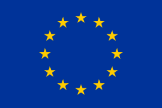 15/12/2023
9